Book Plot 
Diagram
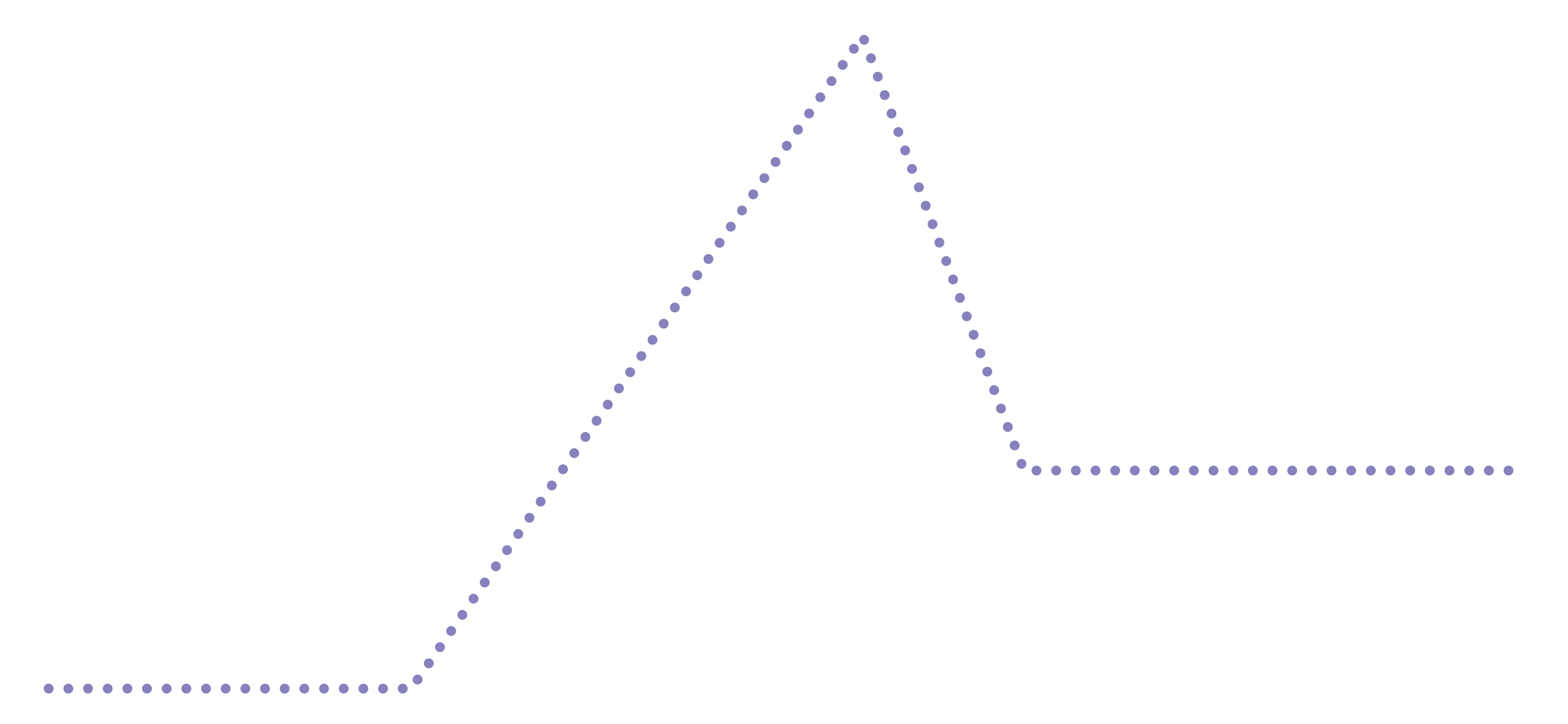 CLIMAX
3
FALLING ACTION
4
RISING ACTION
2
RESOLUTION
5
EXPOSITION
1
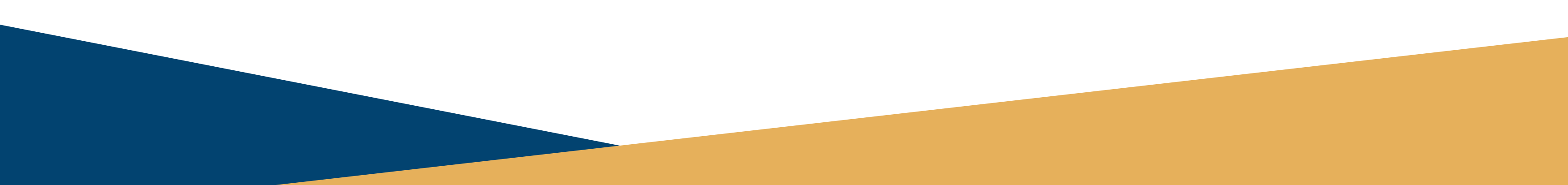 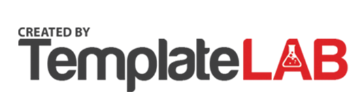